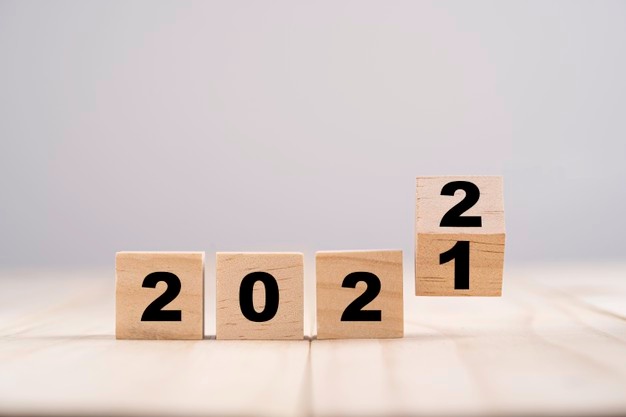 A YEAR IN REVIEW
CHURCHOFCHRISTTUCSON.ORG
A YEAR IN REVIEW:
Some Things Accomplished in 2021:
Unity. Psalm 133; Ephesians 4:1-3
Patience. James 1:2-4
Spiritual growth. 2 Peter 3:18
Numerical growth. Acts 2:41, 47
Teaching the Gospel. Matthew 28:19ff
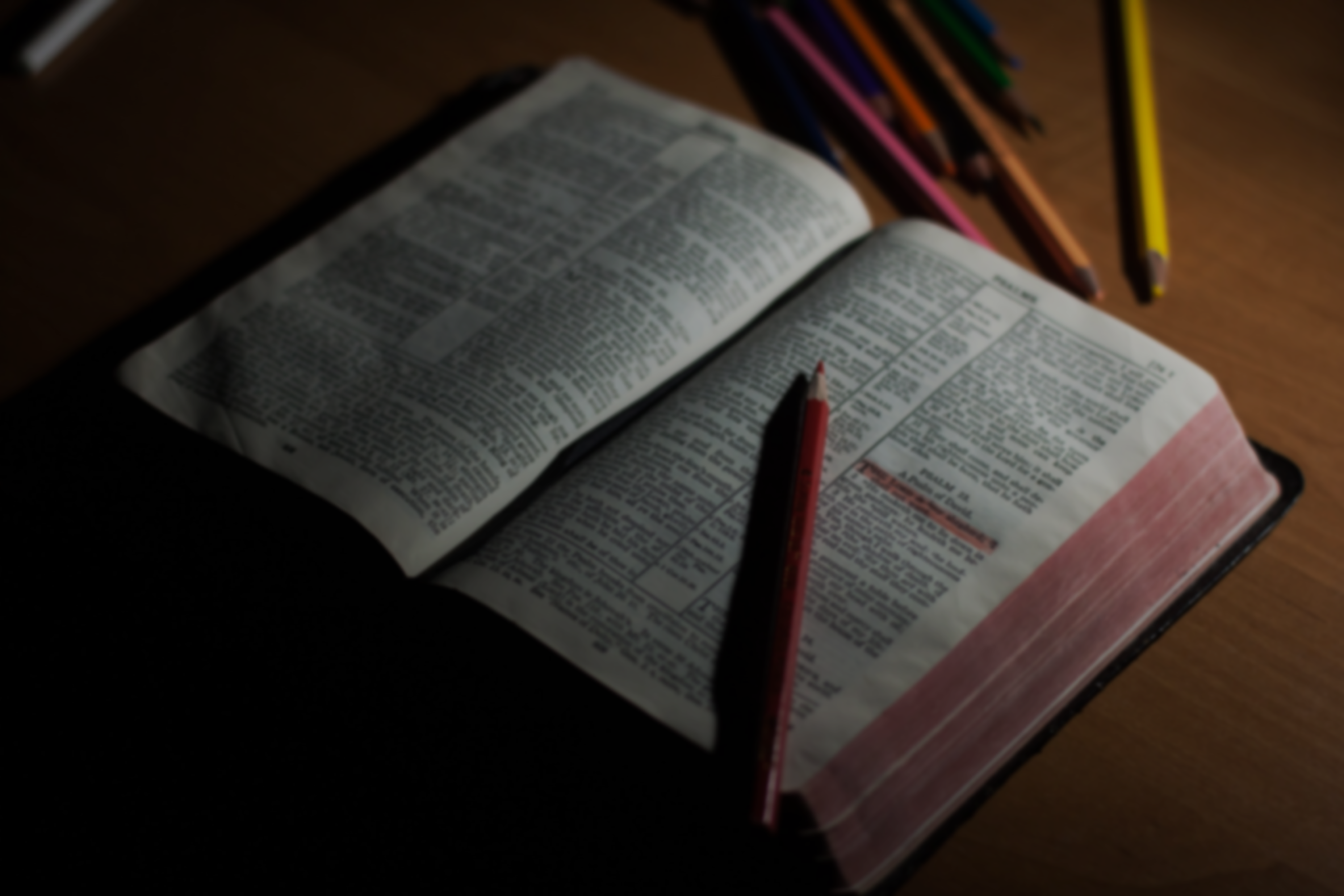 “But we urge you, brethren, that you increase more and more.”
1 Thessalonians 4:10
A YEAR IN REVIEW:
Goals For 2022:
Continued personal growth. 1 Peter 2:1-3
Daily Bible reading 2022.
2022 Preaching Theme: The Sermon on the Mount.
Continue to look for opportunities to reach the lost. 1Corinthians 3:5-9
A YEAR IN REVIEW:
Goals For 2022:
Continue to look for opportunities to serve the brethren. Galatians 6:10
Continue to look for ways to encourage the saints. Philippians 2:3-4; Hebrews 10:23-25; Acts 2:42, 46-47
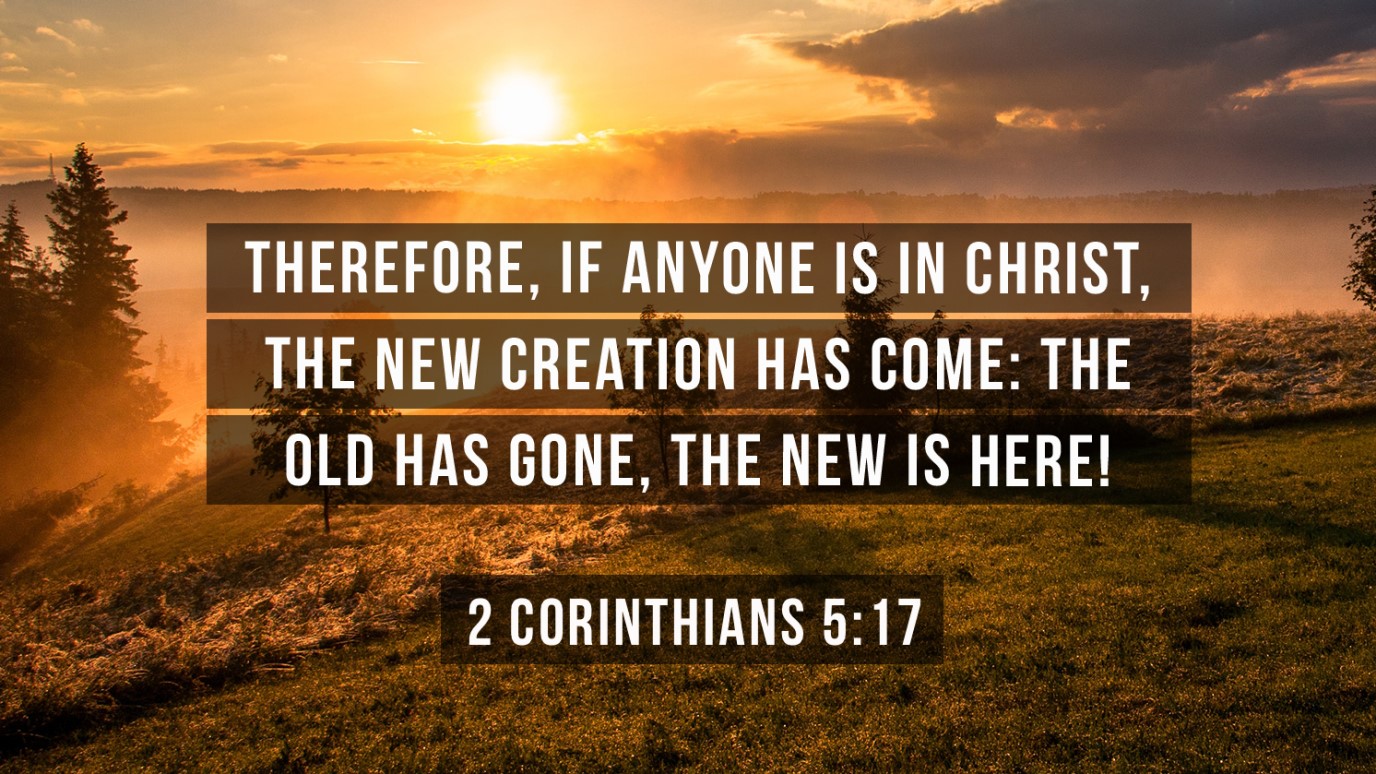